স্বাগতম
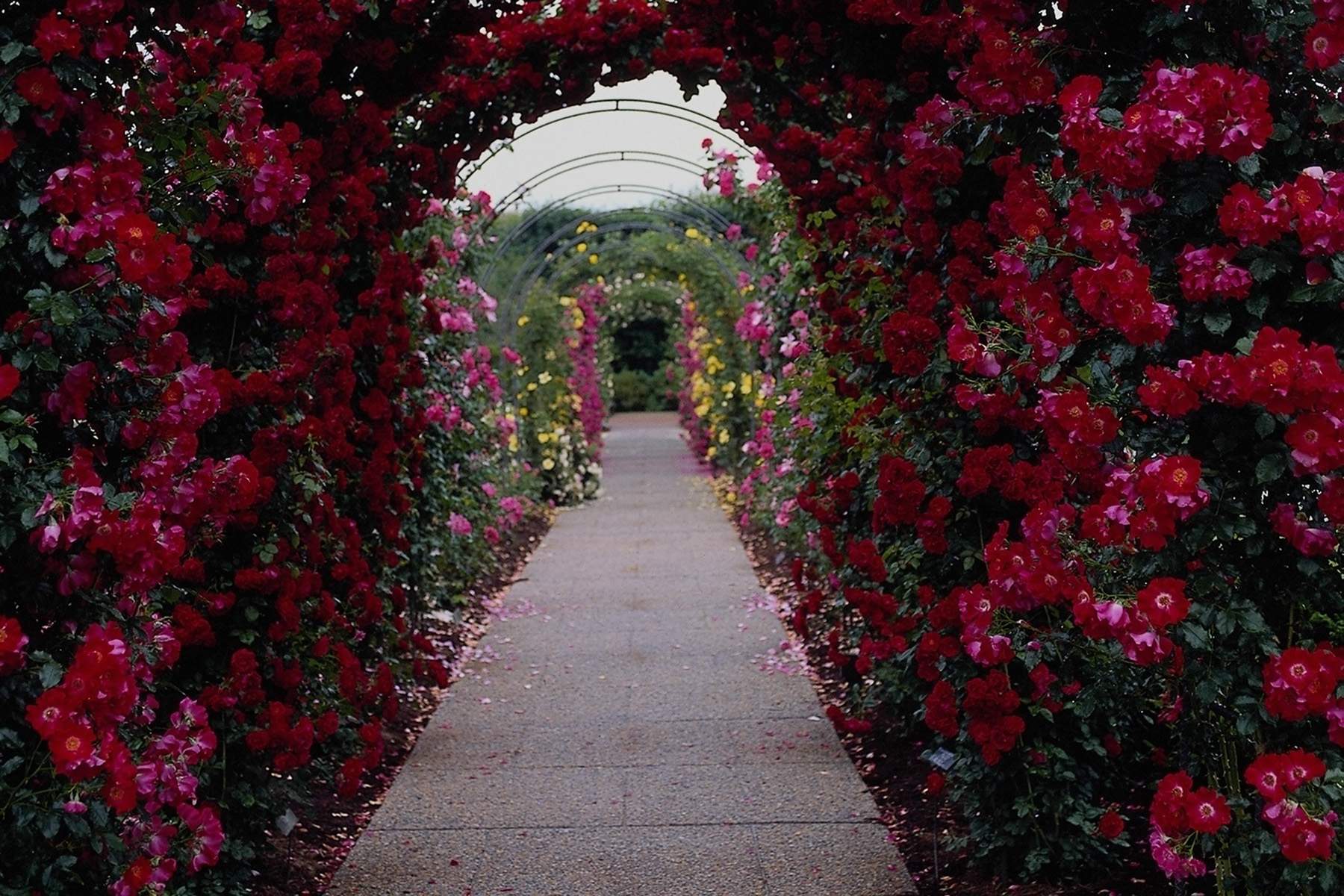 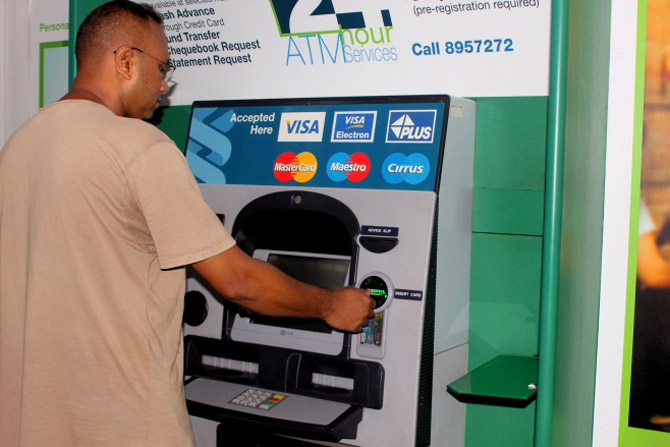 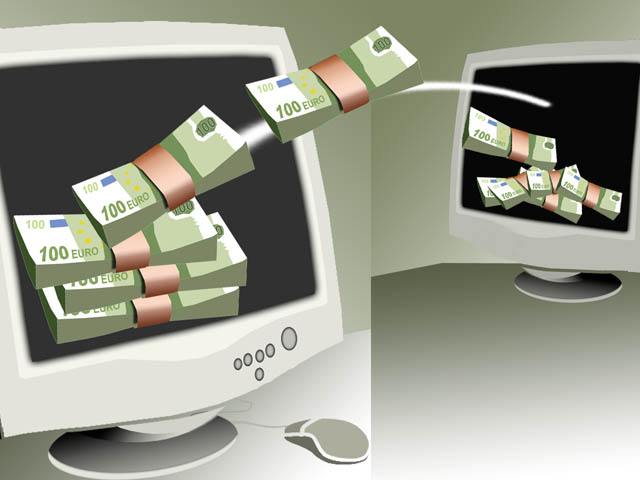 এটি এম বুথ
ইন্টারনেট ব্যাংকিং
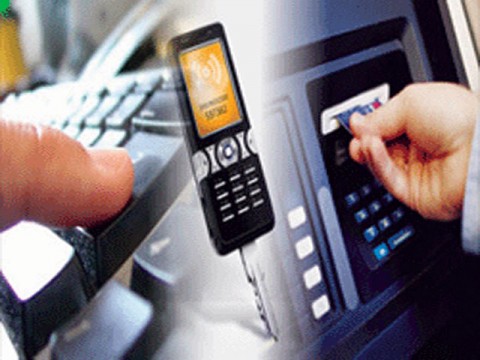 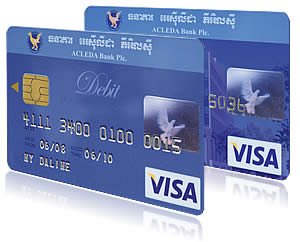 মোবাইল ব্যাংকিং
ডেবিট কার্ড
আজকের  পাঠ
ইলেক্ট্রনিক ব্যাংকিংয়ের বিভিন্ন পণ্য ও সেবা
শিখনফল
এই পাঠ শেষে শিক্ষার্থীরা---
এই পাঠ শেএষেএইই শিক্ষার্থীরা...
ইলেক্ট্রনিক ব্যাংকিং কী তা বলতে পারবে।
বিভিন্ন প্রকার ইলেক্ট্রনিক ব্যাংকিং সেবাসমূহের নাম লিখতে পারবে।
আধুনিক ব্যাংকিংয়ের গুরুত্ব ব্যাখ্যা করতে পারবে।
চলো আমরা একটি ভিডিও দেখি
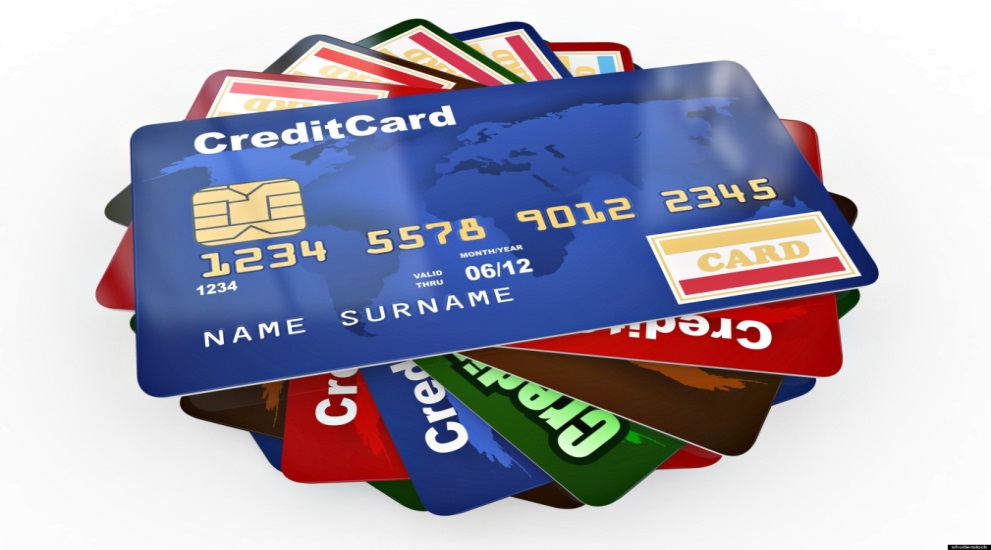 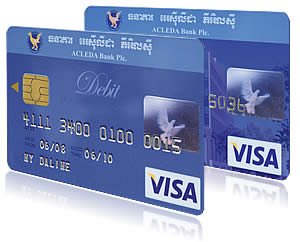 ক্রেডিট কার্ড
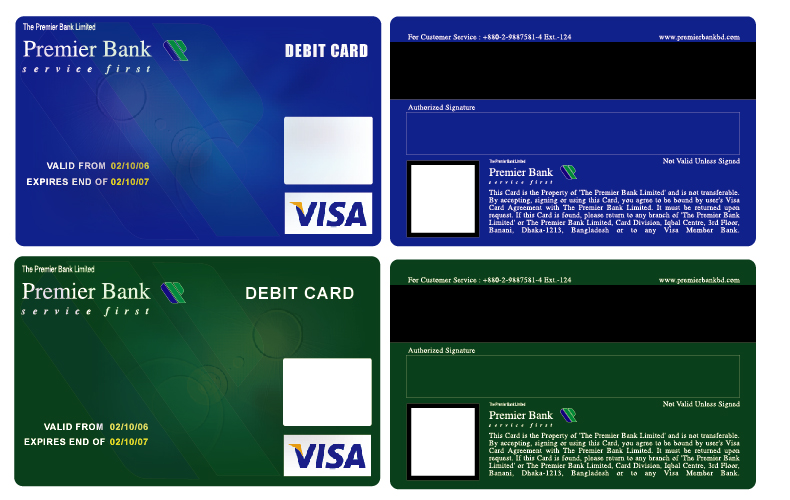 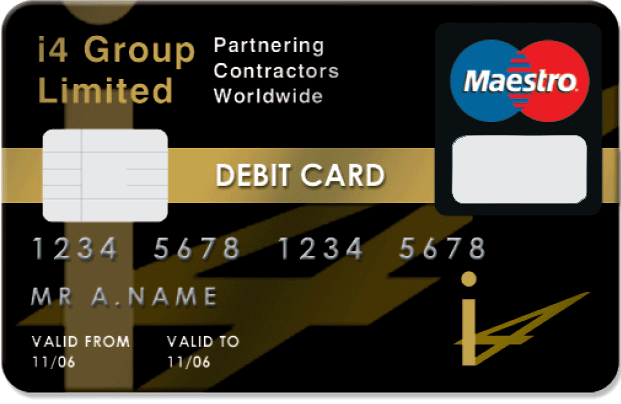 ডেবিট কার্ড
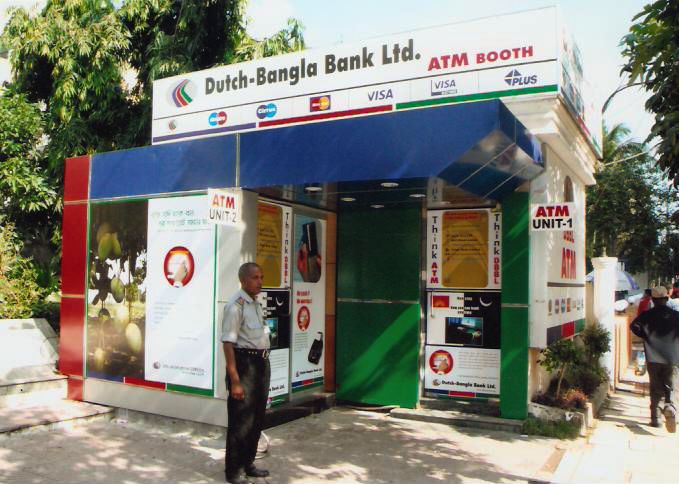 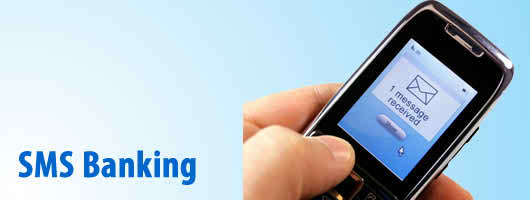 এটি এম বুথ
এস এম এস ব্যাংকিং
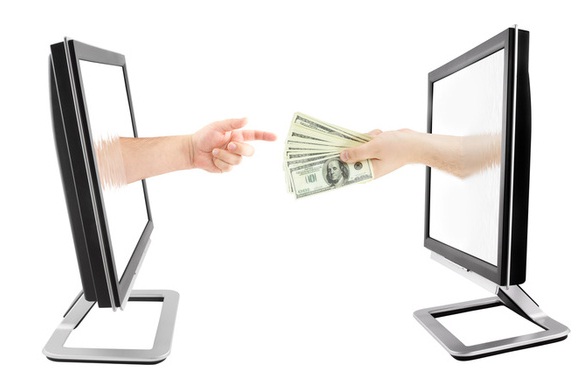 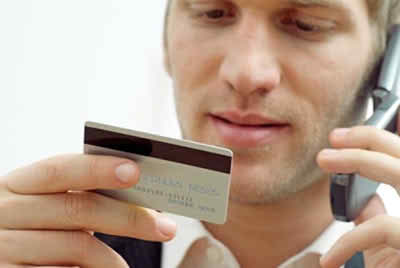 মোবাইল ব্যাংকিং
ইন্টারনেট ব্যাংকিং
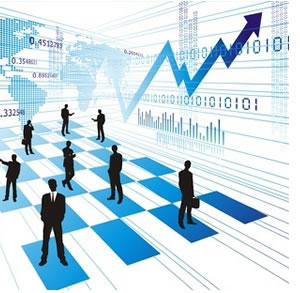 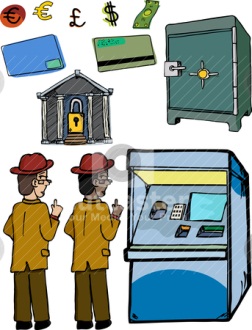 এনি ব্রাঞ্চিং ব্যাংকিং
ইলেক্ট্রনিক-এর বিভিন্ন মাধ্যম
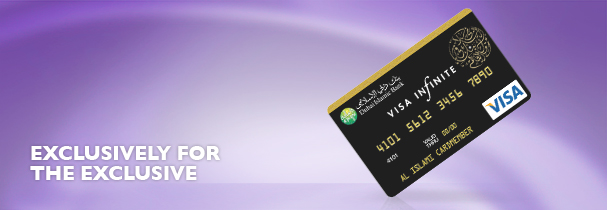 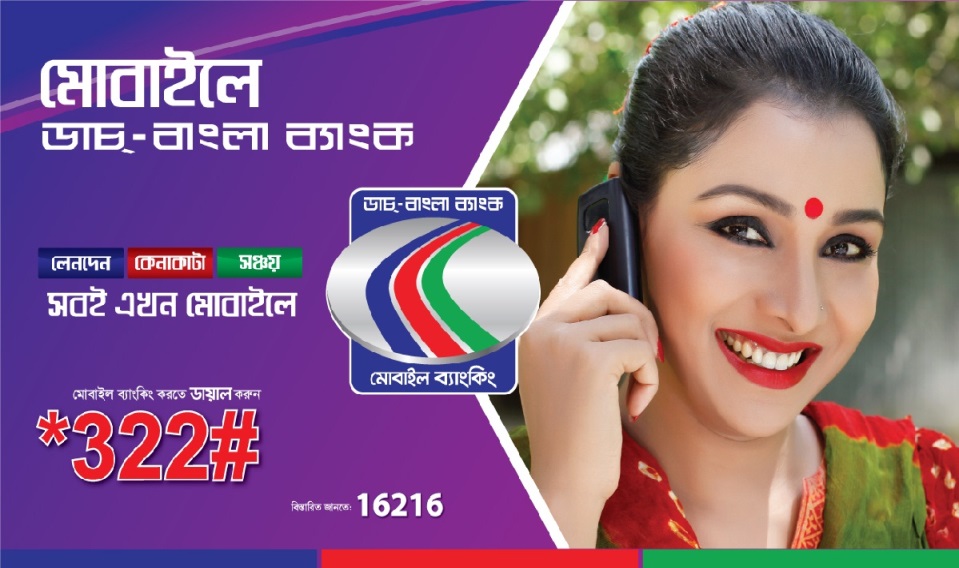 ইসলামি ব্যাংক ডেবিট কার্ড
ডাচ বাংলা ব্যাংকিং সেবা
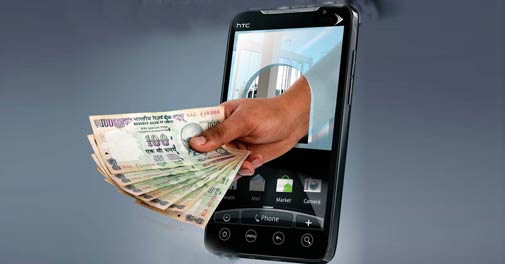 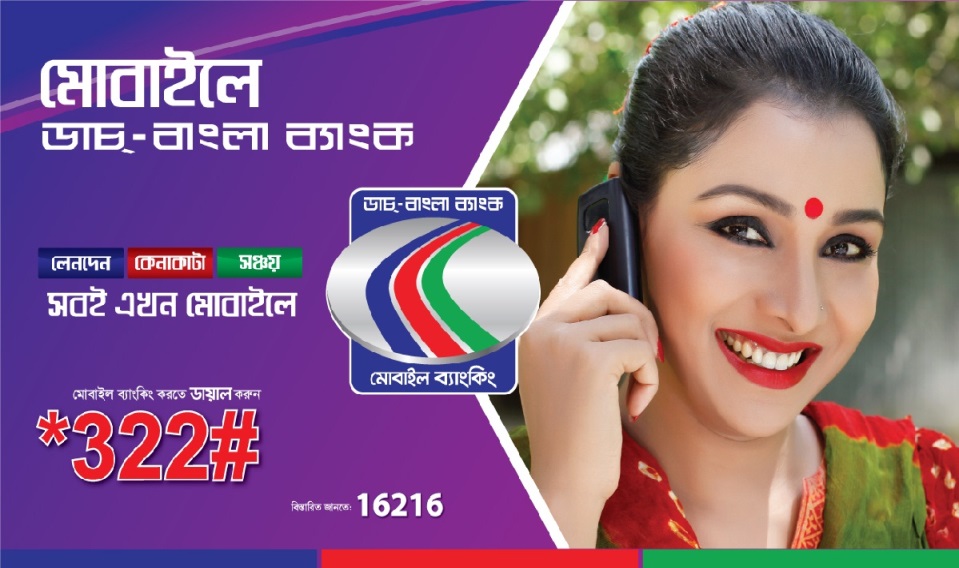 মোবাইল ব্যাংকিং
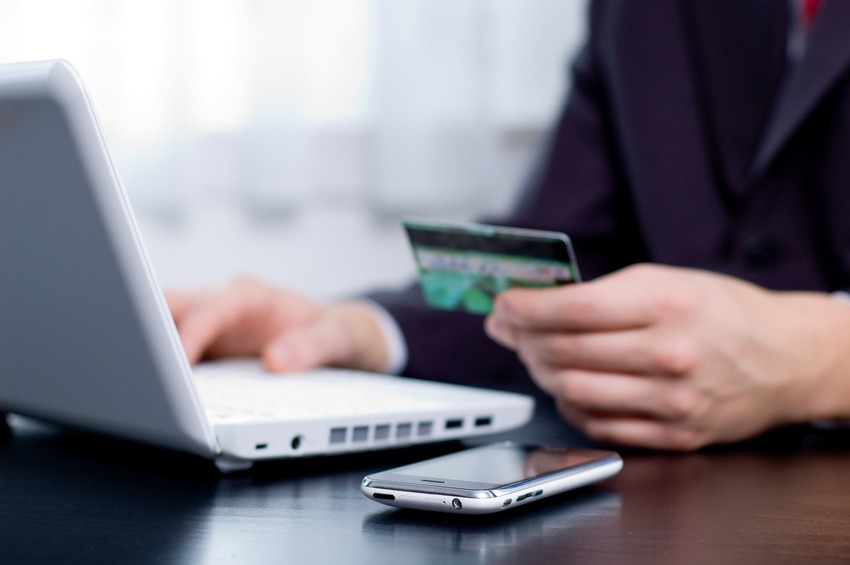 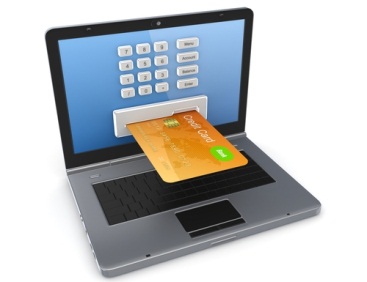 হোম ব্যাংকিং
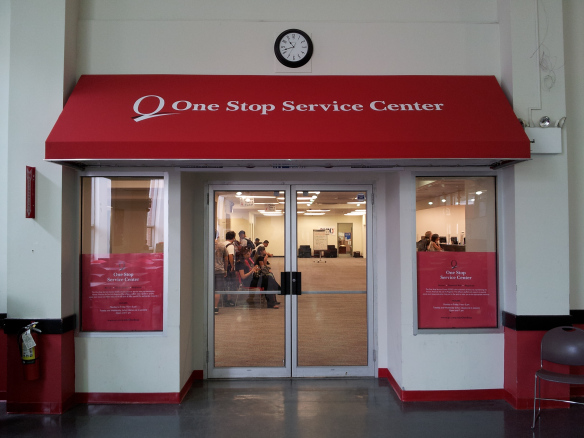 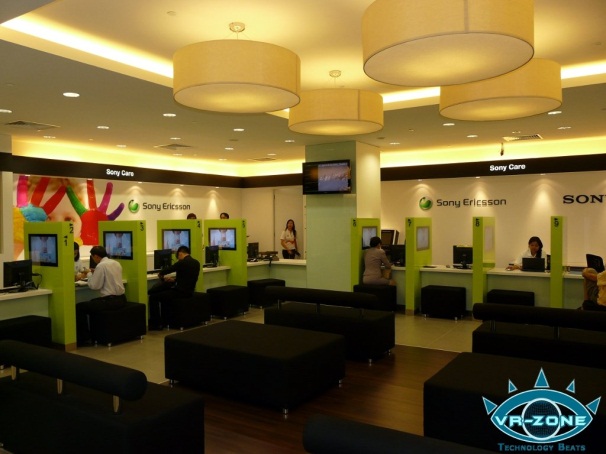 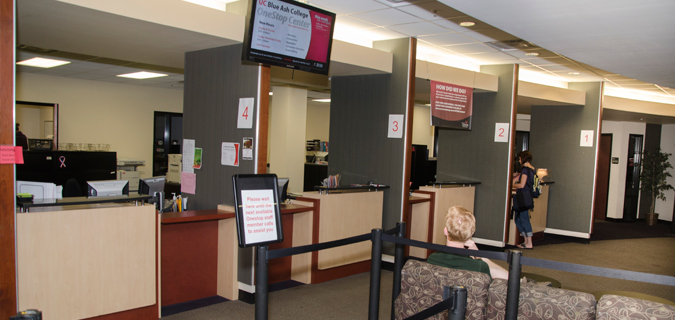 ওয়ান স্টপ সার্ভিস
ইলেক্ট্রনিক ব্যাংকিং এর গুরুত্ব
দলগত কাজ
ইলেকট্রনিক ব্যাংকিংয়ের ০৫টি  প্রয়োজনীয়তা লিখ।
মূল্যায়ন
ইলেক্ট্রনিক ব্যাংকিং কী? 
 অনলাইন ব্যাংকিং কাকে বলে? 
 বাংলাদেশে চলছে এমন ২টি ইলেক্ট্রনিক ব্যাংকিং
        সেবার নাম বল।
বাড়ির কাজ
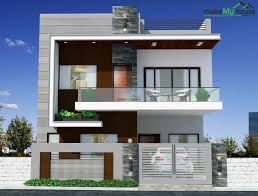 “আধুনিক বিশ্বের সাথে তাল মিলিয়ে ইলেক্ট্রনিক ব্যাংকিং সেবার চাহিদা দিন দিন বৃদ্ধি পাচ্ছে’’ উক্তিটি      বিশ্লেষণ কর।
ধন্যবাদ
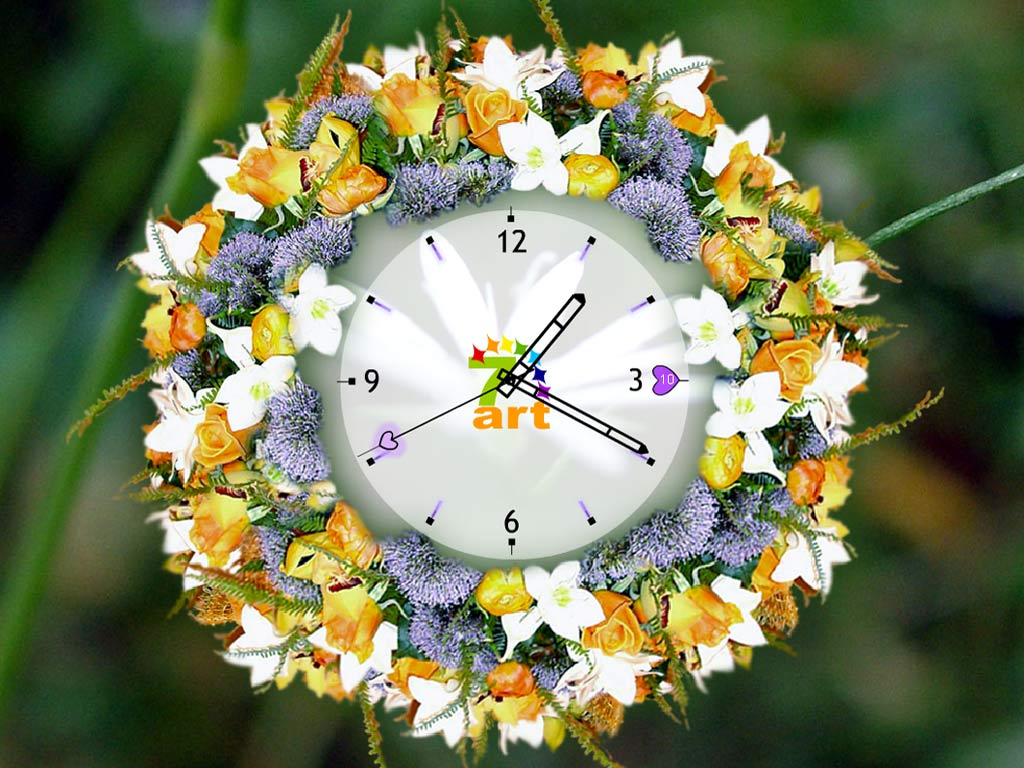